Геометрическое моделирование, как способ мотивации к изучению геометрии
ФИО,
организация
Актуальность проблемы
Геометрия является одной из фундаментальных учебных дисциплин для многих профилей обучения. Она нужна будущим архитекторам, строителям, химикам, чертежникам и людям других профессий.
Задачи
1. Мотивировать учащихся к изучению предмета «Геометрия» и к познанию истории открытия геометрических тел, выбору профессии инженерно-технической направленности; 
2. Повышать уровень пространственного воображения учащихся;
3. Развивать творческие способности учащихся.
Цели
Создание оптимальных условий для повышения интереса обучающихся к предмету геометрия средствами метода моделирования.
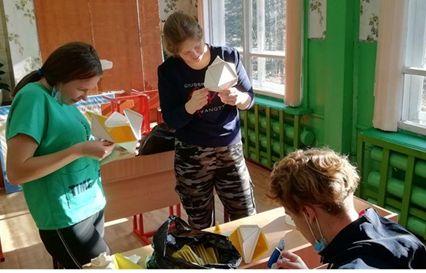 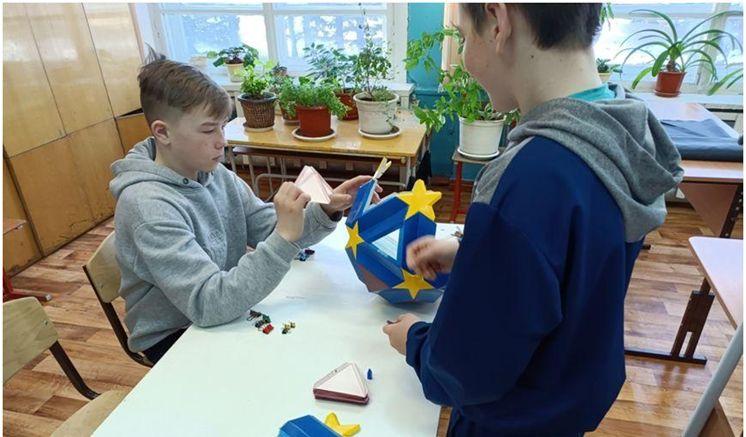 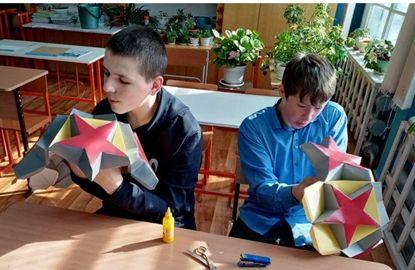 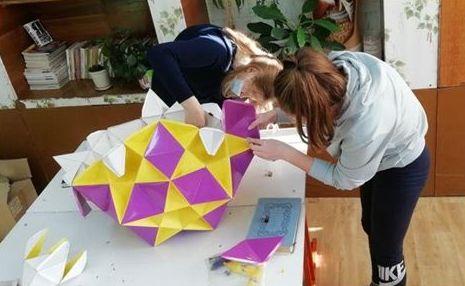 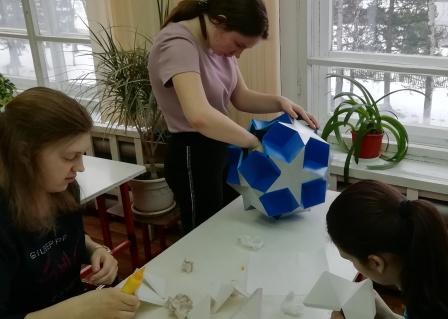 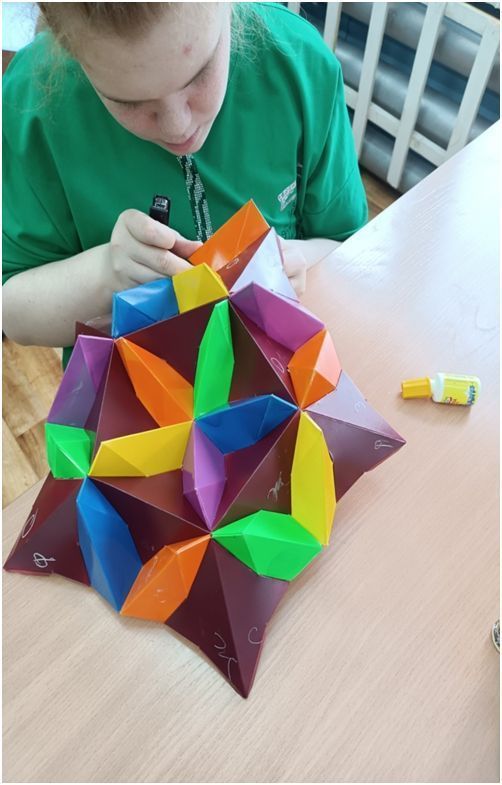 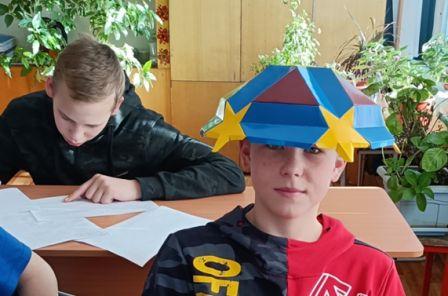 Риски практики
Одной  из  главных  проблем,  это недостаточная  материальная  база.  Для изготовления моделей требуется хороший мелованный картон, аэрозольные краски в баллончиках. Цены на картон – от 100 рублей за 10 листов А4, на краску – от 290 рублей за баллончик.
Примеры
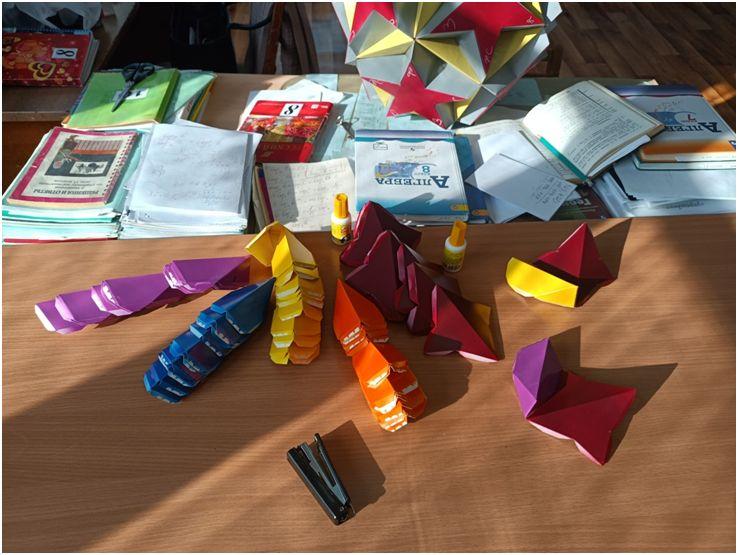 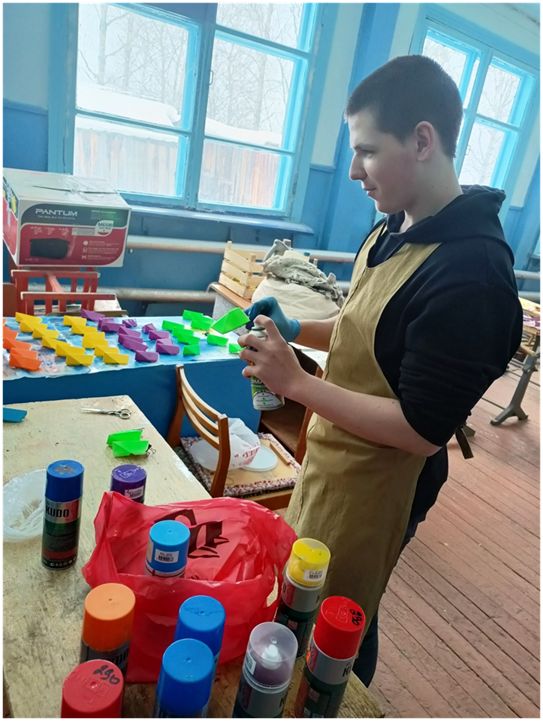 Результаты
Результаты
Результаты
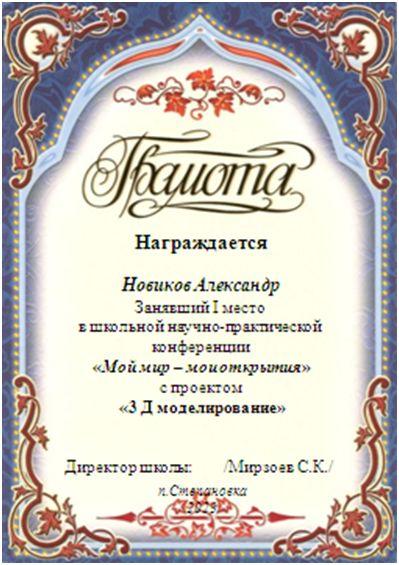 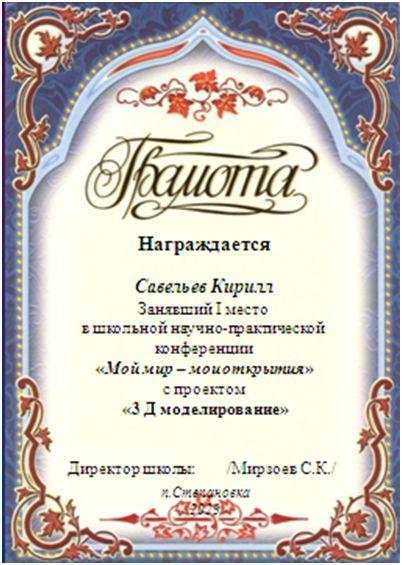 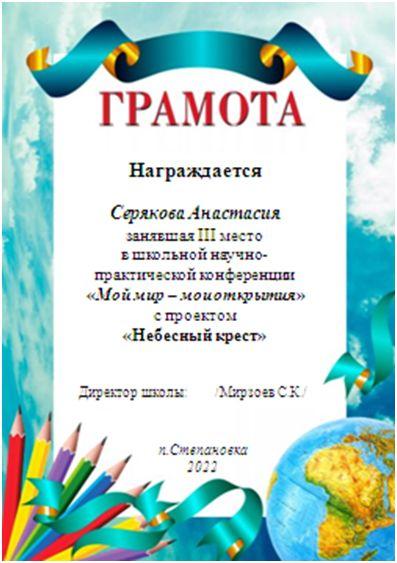 Результаты
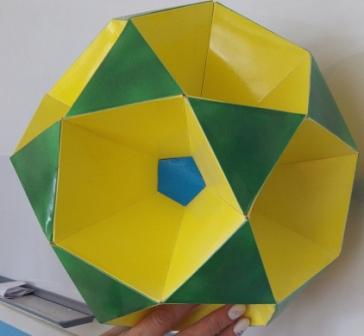 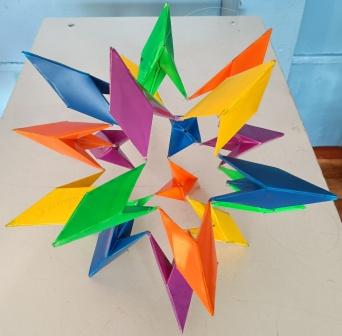 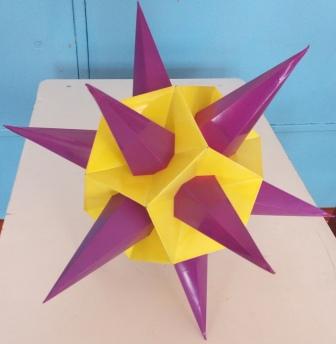 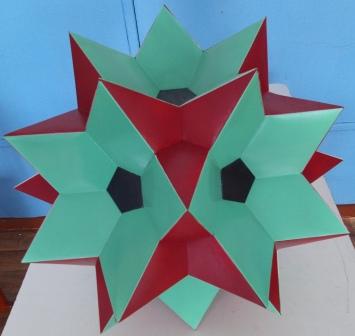 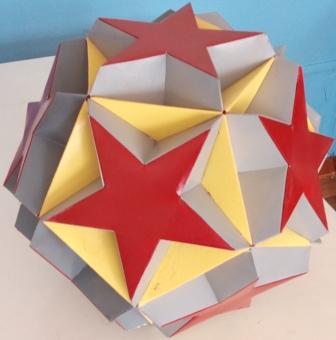 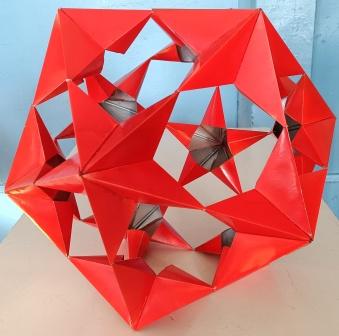 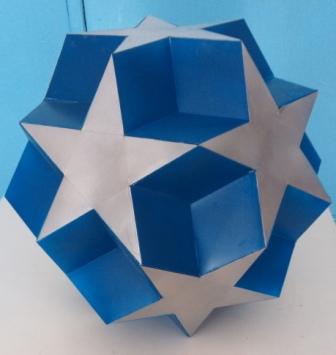 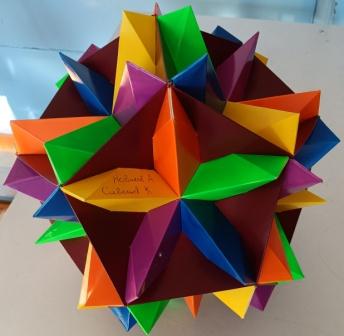 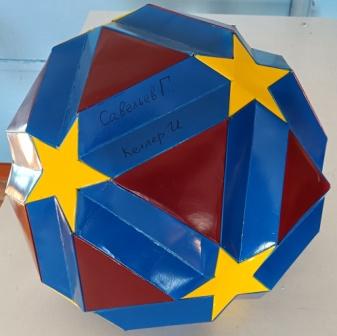 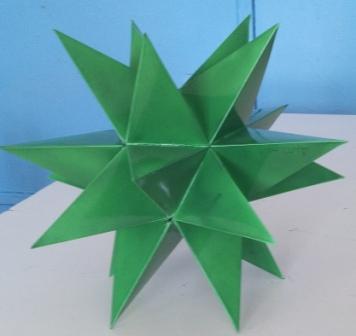 Результаты
Следующие шаги
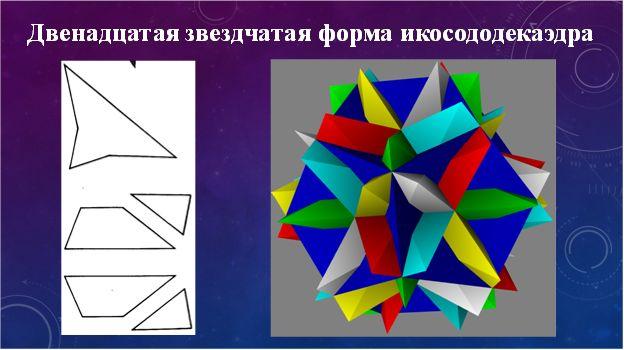 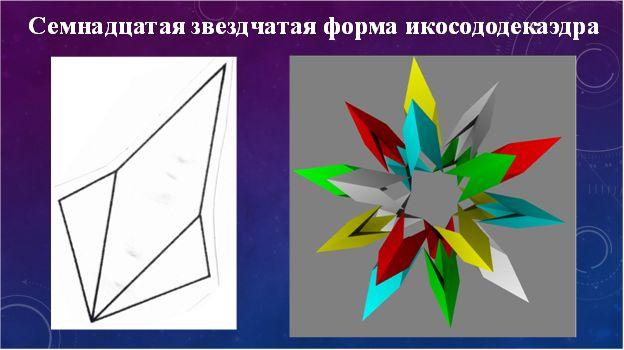